Health and fitness data – what might be possible for dairy cattle?
Health and fitness traits
Growing emphasis on functional traits
Economically important because they impact other traits
Challenges with functional traits 
Inconsistent trait definitions
Not collected in national database
Most have low heritabilities
What does “low heritability” mean?
P = G + E
The percentage of total variation attributable to environmental factors is large:
Feeding/nutrition
Housing
Reproductive management
The percentage of total variation attributable to genetics is small.
CA$: 	0.07
DPR: 	0.04
PL:	    0.08
SCS: 	0.12
Where are we now?
Where are we going?
More yield
(44%)
Less PL
(17%)
Less fertility,
more traits
(9%)
Selection indices worldwide
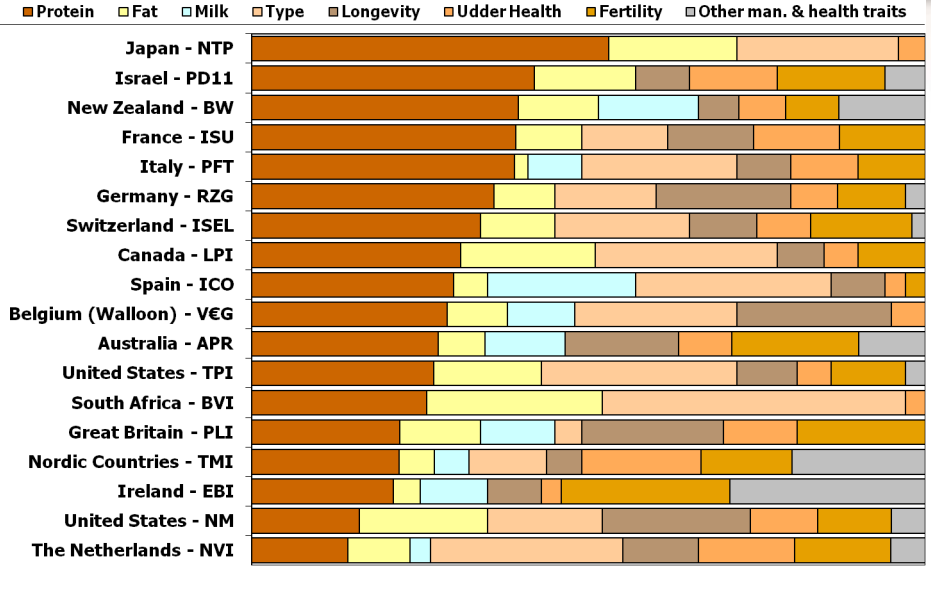 Source: Miglior et al., 2012
What do dairy farmers want?
National workshop in Tempe, AZ
Producers, industry, academia, and government
Farmers want new tools
New traits
Better management tools
Foot health and feed efficiency were of greatest interest
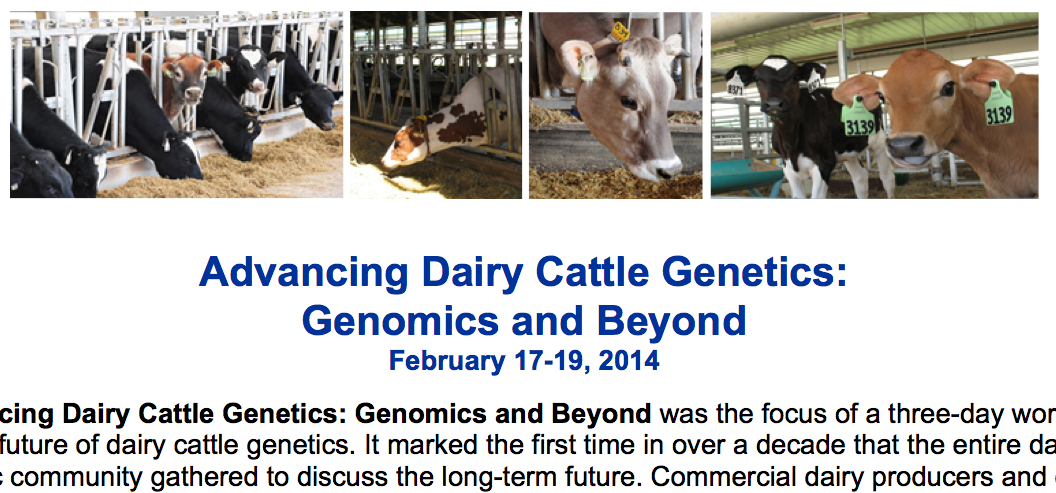 Path for data flow
AIPL introduced Format 6 in 2008
Permits reporting of 24 health and management traits
Easily extended to new traits
Simple text file
Tested by 3 DRPCs
No data are routinely flowing
Format 6 records
Health Event
Segment
(19 bytes, 20/record)
Herd Identification
(31 bytes)
Animal Identification
(106 bytes)
Event date
(8 bytes)
Event code
(4 bytes)
Event date type
(1 byte)
Event detail
(6 bytes)
(optional, format varies)
A three-segment case of clinical mastitis in the right front quarter; the quarter is inflamed
but the cow is not sick, and the organism was cultured as Staphylococcus aureus:	
	MAST20041001AFR2R--
	MAST20041002AFR2R--
	MAST20041004AFR1R--
Treatment data cannot be collected!
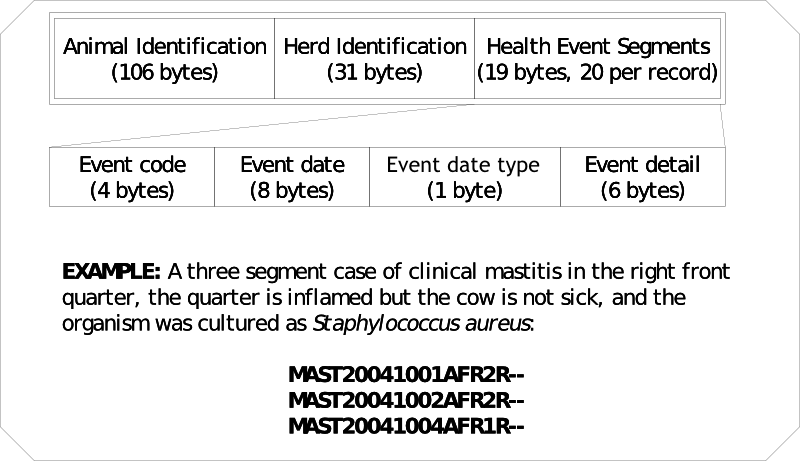 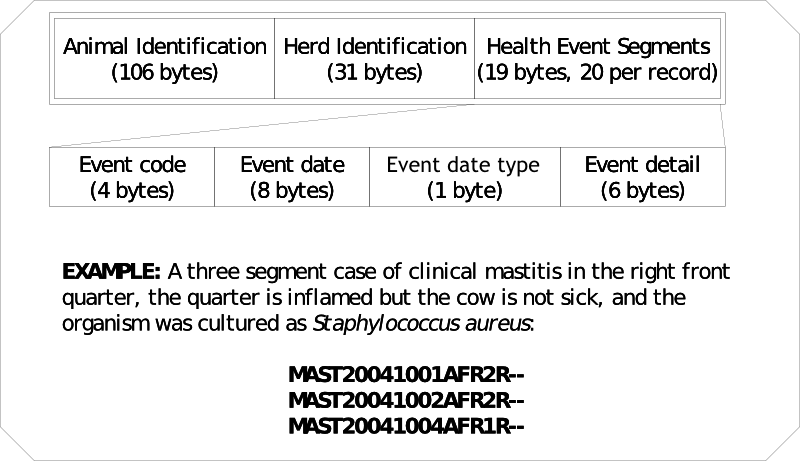 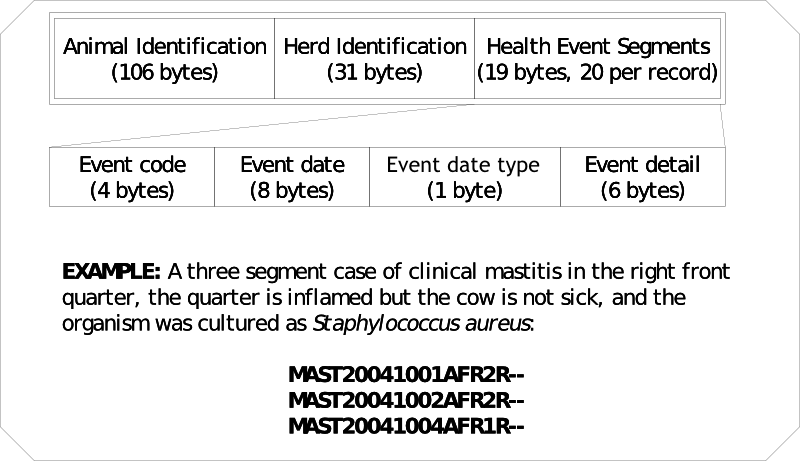 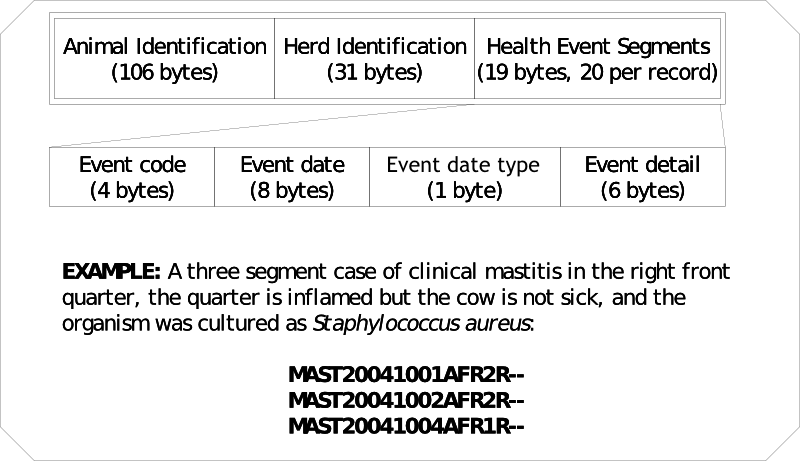 Domestic challenges
What incentives are there for producers to provide data?
Recording, storage, transmission = $
Will reporting expose producers to liability?
FOIA/activism     CDCB not subject to FOIA!
Reasonable expectations
Council on DairyCattle Breeding
Domestic opportunities
Improving health increases profit
Consumers link health and welfare
No movement on a national solution
Nov. 2012 Hoard’s editorial, “Let’s Standardize Our Herd Health Data”
Jul. 2013 Hoard’s article, “We are making inroads on health and fitness traits”
Possible products
Short-term – Benchmarking tools for herd managment
Medium-term – Custom indices for herd management
Additional types of data will be helpful
Long-term – Genetic evaluations
Lots of data needed, which will take time
Sources of on-farm data
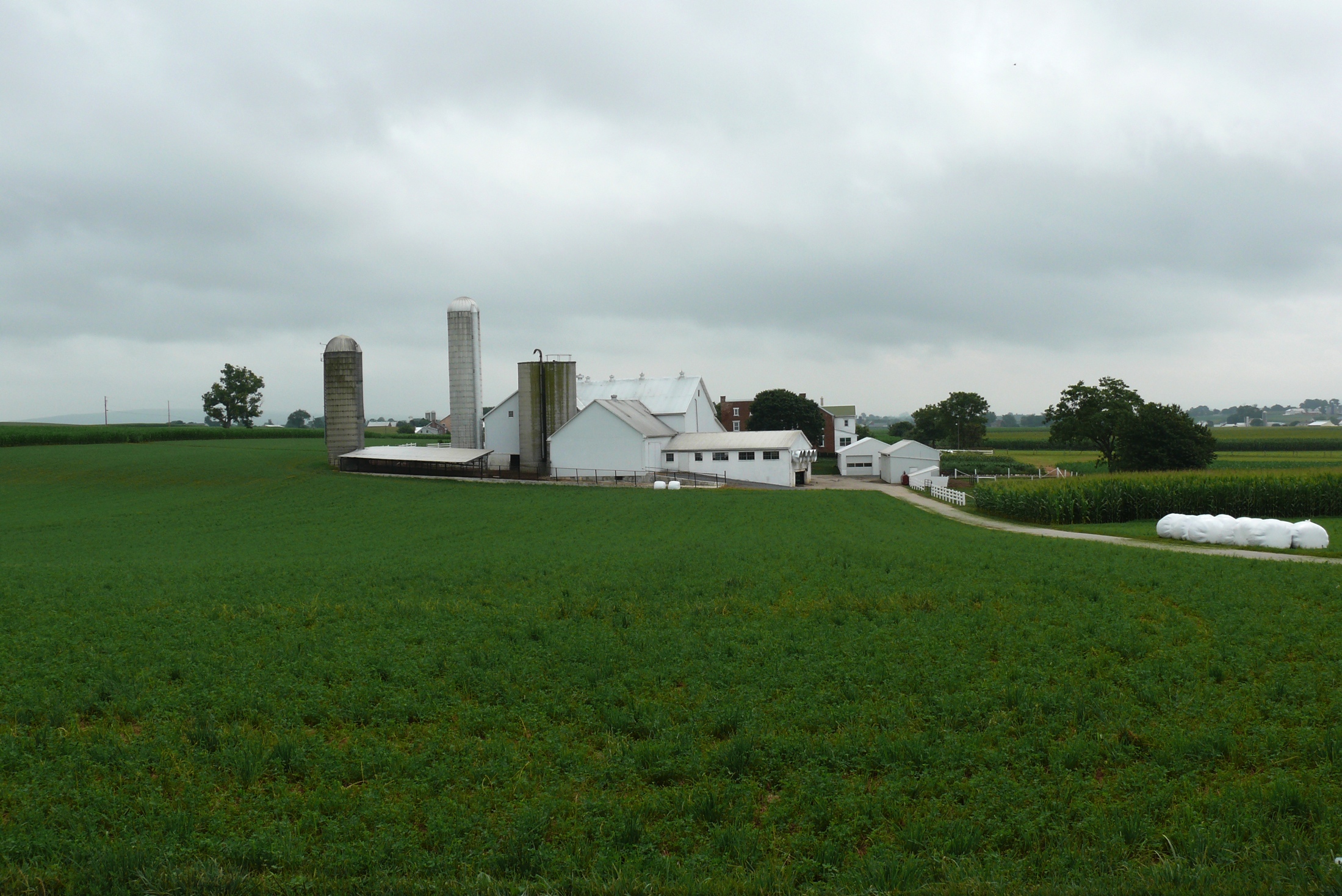 Barn: flooring type, bedding materials, density, weather data
Cow: body temperature, activity, rumination time, intake
Herdsmen/consultants: health events, foot/claw health, veterinary treatments
Parlor: yield, composition, milking speed, conductivity, progesterone, temperature
Silo/bunker: ration composition, nutrient profiles
Pasture: soil type/composition, nutrient composition
http://commons.wikimedia.org/wiki/File:Amish_dairy_farm_3.jpg
What are other countries doing?
Scandinavia – Evaluations for health traits (1970s)
Austria & Germany - Evaluations for health traits (2010)
France – Evaluations for health traits (2012)
Canada – Evaluations for health traits, immune response (2013)
International challenges
National datasets are siloed
Recording standards differ between countries
Many populations are small
Low accuracies
Small markets
International opportunities
International recording standards published in 2012
First-mover advantage
Interbull only evaluates a few health traits (e.g., clinical mastitis)
European consumers may be more conscious of animal welfare issues
Functional traits working group
ICAR working group
7 members from 6 countries
Standards and guidelines for functional traits
Recording schemes
Evaluation procedures
Breeding programs
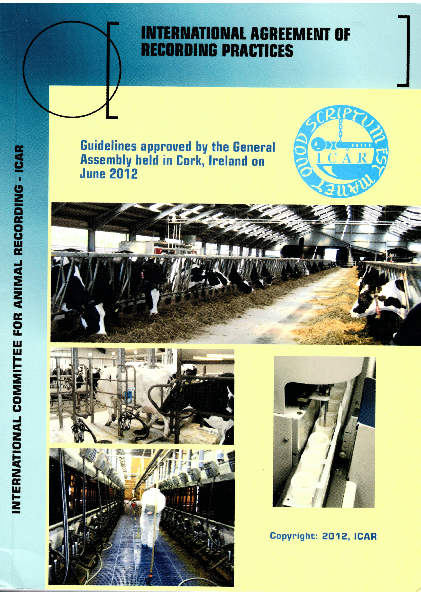 New and revised ICAR guidelines
Section 16: Recording, Evaluation and Genetic Improvement of Health Traits
Included in the 2012 ICAR Guidelines
New: Recording, Evaluation and Genetic Improvement of Female Fertility
Accepted by steering committee in 2013
Section 7: Recording, Evaluation and Genetic Improvement of Udder Health
Currently under revision
New and revised ICAR guidelines (cont’d)
New: Recording, Evaluation and Genetic Improvement of Foot & Leg Health
Currently being researched and drafted
Making contacts with other groups in Europe for collaboration/exchange of information
2013 ICAR Health Conference
Challenges and benefits of health data recording in the context of food chain quality, management and breeding.
May 2013 in Aarhus, Denmark
20 speakers from aroundthe world.
Roundtable discussion withindustry leaders.
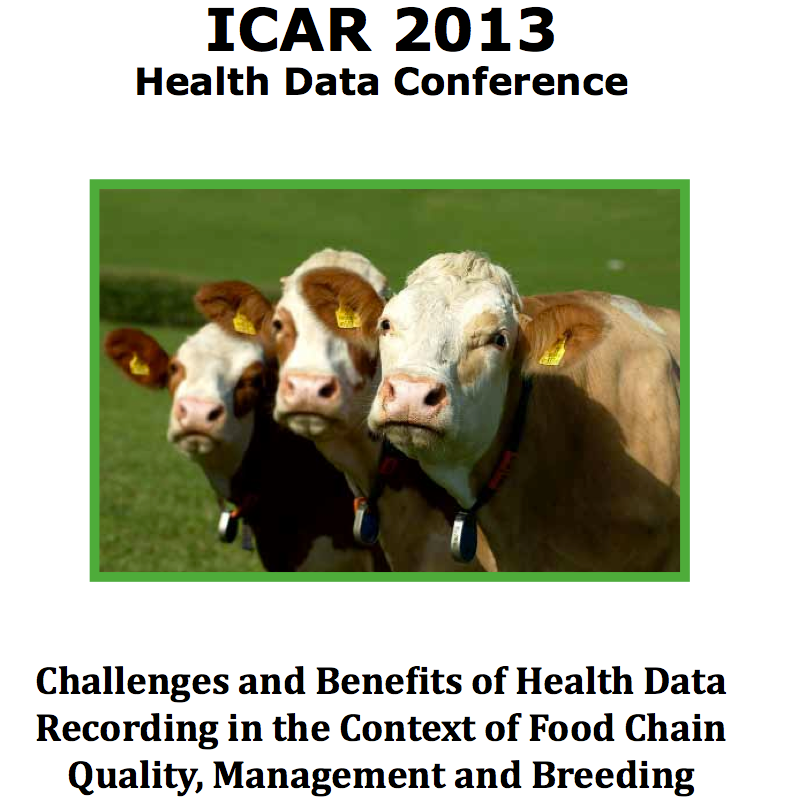 Results of 2013 ICAR health conference
Proceedingsavailable for freedownload at: http://www.icar.org/Documents/technical_series/tec_series_17_Aarhus.pdf
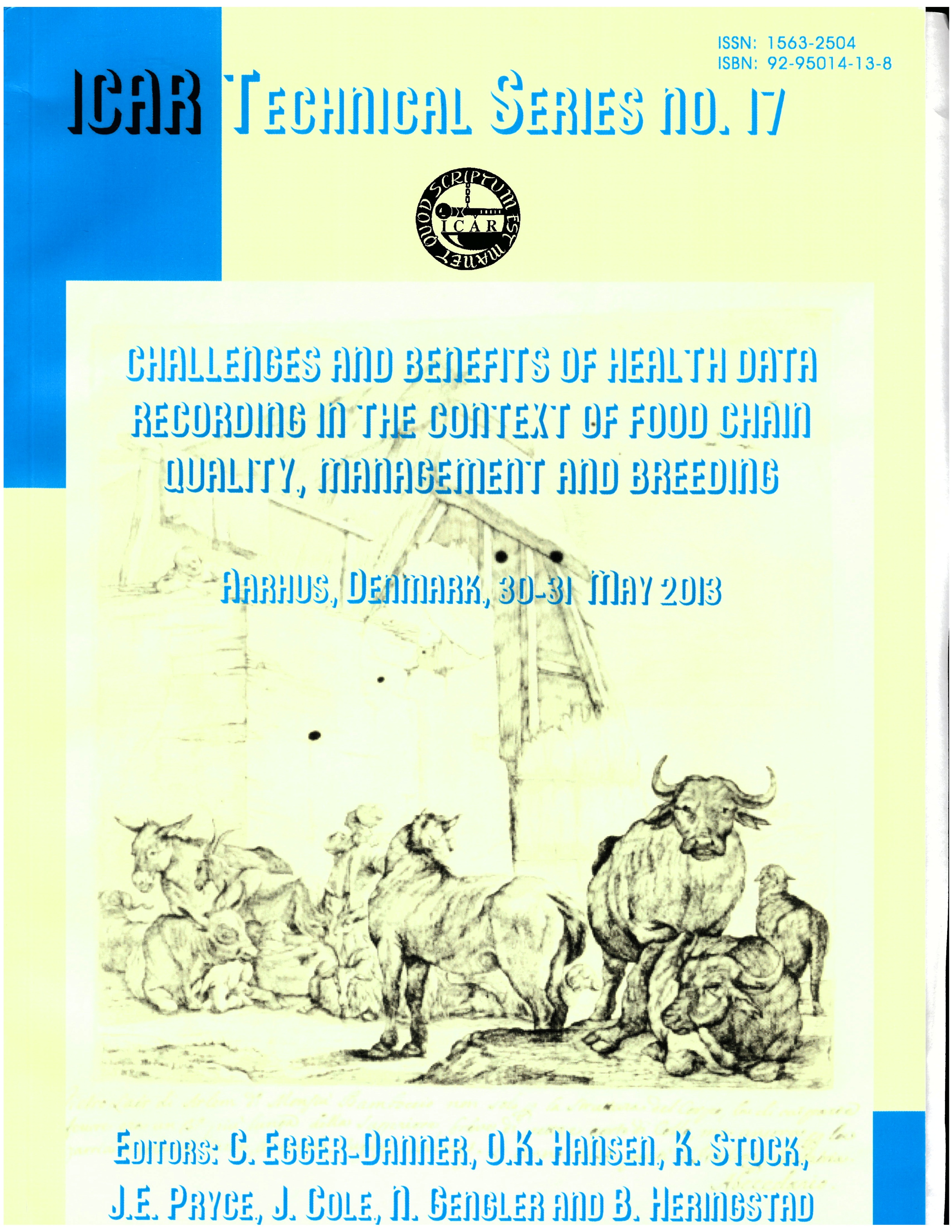 What is AIPL doing?
Use of producer-recorded health data
JDS doi:10.3168/jds.2013-7543
Stillbirth in Brown Swiss and Jersey
JDS doi:10.3168/jds.2013-7320
Gene networks associated with dystocia
Currently underway with NCSU
Conclusions (2013)
…
Conclusions (2014)
For low-heritability traits, big gains can be realized from managing the environment.
The best short-term use of health and fitness data is benchmarking for herd management.
Immediate feedback is important for motivating and sustaining data collection.
Acknowledgments
Dairy Records Processing Centers
ICAR Functional Traits Working Group
Christian Maltecca and Kristen Parker Gaddis, NCSU
Dan Null and Lillian Bacheller, AIPL
Questions?
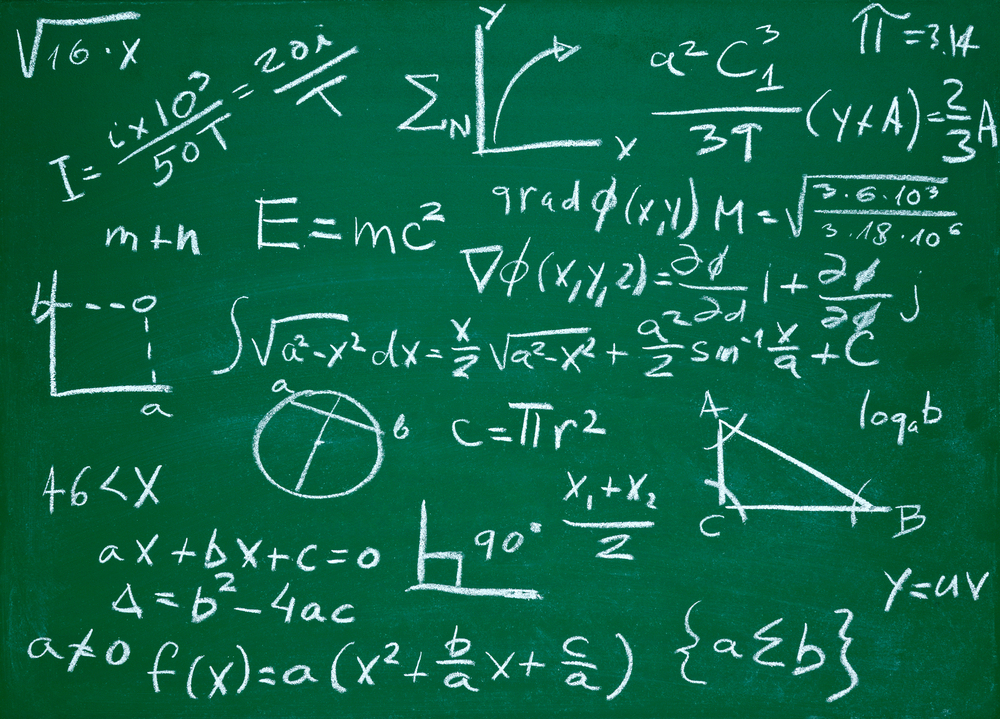 http://gigaom.com/2012/05/31/t-mobile-pits-its-math-against-verizons-the-loser-common-sense/shutterstock_76826245/